CLASSIFICATION OF  NON ALCOHOLIC BEVERAGES
Presented by			 		Urmi Das
		                          	Faculty
			                     	B.Voc (CTHM)
NON- ALCOHOLIC BEVERAGES
It covers drinks that are totally free from alcohol .Some of these drinks are made in the still room while some are made in dispense bar. Every sector of the food service industry serves one or more  type of non alcoholic drinks.
categories of non alcoholic beverages
They are dispensed from bar
1.Areated water
2. Natural water
3. Squashes
4.Juices
5. Syrups
categories of non alcoholic beverages
They are made in still room
Coffee
Tea
Milk-based drinks-cholcolate
malted drinks
categories of non alcoholic beverages
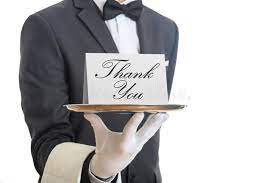